Business Analysis and Business Analyst																						              By Kuolun Chang
What is Business Analysis?
A research method of identifying business needs and determining solutions to business problems. 

Including software systems development, process improvement, organizational change, or strategic planning and policy development.

The business problem could small as a project confliction or big as an enterprise system collapse.
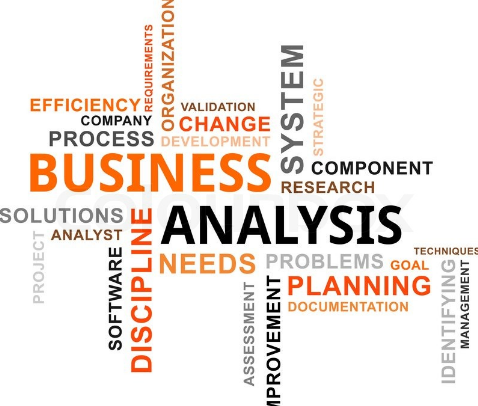 Major forms of analysis:
Architecture analysis: Model the software and hardware architecture of an embedded and real time system.

Business process analysis: Provide project related solution to customers.

Object-oriented analysis: Applying the paradigm and visual modeling throughout the development life cycles to foster a better product quality.

Structure analysis: Analyzing and converting business requirements into specifications. 

Data warehouse analysis: Including Online analytical processing, online transaction processing, and predictive analysis.
Who is Business Analyst?
Analyzes an organization or business domain and documents its business or processes or systems, assessing the business model or its integration with technology.
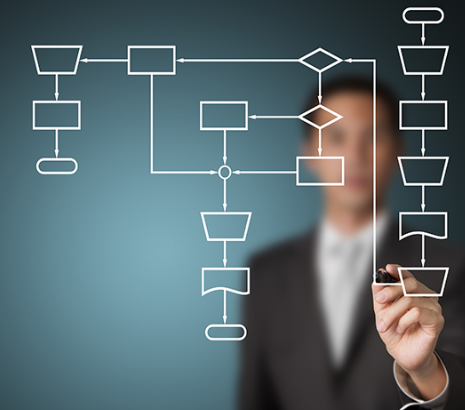 Roles and responsibilities of Business analyst
Identifying stake holders
Assisting with business case
Planning and monitoring
Preparation of proto types
Clarifying Blocking/ Issues raise by Technical Team
Preparing user manuals
User training to end user product
Requirements management and communication
Requirements analysis
Skill required for Business Analyst
Communication Skills
Problem-Solving Skills
Critical Thinking Skills
Business Analysis/Business Analysis Tools skill
Analysis Skills
Visual Modeling
Facilitation and Elicitation Skills
What does a Business analyst do?
Investigating goals and issues

Analyzing information

Communicating with a wide variety of people

Documenting findings

Evaluating solutions
Future of Business Analyst
Source: Kathleen B. Hass, PMP
Jobs that Can Lead to a BA Job
Test Analyst
Project Coordinator/Analyst
Admin to a CIO, CTO or Other Tech Executive
Marketing/Operations/Reporting Analyst
Customer Service or Technical Support
Subject Matter Expert
Any Role With BA Responsibilities
Business Analyst Job Title